Question 5LO: To consolidate my knowledge of question 5.ST: I can answer a 10 mark question.
Starter: In pairs discuss what makes you scared? Do you have a fear or phobia?
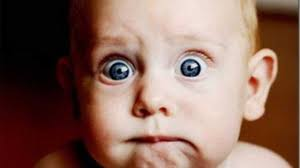 Watch this clip of Ferne’s real fear.
https://www.youtube.com/watch?v=ik-XfFKXvlg
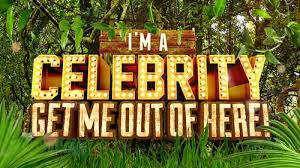 Read the next extract taken from George Orwell’s dystopian novel, 1984. A student, having read this section of the text said: “The writer builds the tension in the narrative. Winston’s fear is very real.” To what extent do you agree? In your response, you could:    write about your own impressions of the character  evaluate how the writer has created these impressions   support your opinions with quotations from the text
What must you start with?
Work chronologically
Focus on the statement question – How does the writer build tension: ‘Winston’s fear is very real’
Use different ways of embedding quotations
Analyse word choices –give alternative meanings
Follow the PETER structure
Write about the writer at work – Orwell’s use of… is clever because…
‘Courage and cowardice are not involved If you are falling from a height it is not cowardly to clutch at a rope. If you have come up from deep water it is not cowardly to fill your lungs with air. It is merely an instinct which cannot be destroyed. It is the same with the rats. For you, they are unendurable. They are a form of pressure that you cannot withstand, even if you wished to. You will do what is required of you.’ 
‘But what is it, what is it? How can I do it if I don’t know what it is?’ 
O’Brien picked up the cage and brought it across to the nearer table. He set it down carefully on the baize cloth. Winston could hear the blood singing in his ears. He had the feeling of sitting in utter loneliness. He was in the middle of a great empty plain, a flat desert drenched with sunlight, across which all sounds came to him out of immense distances. Yet the cage with the rats was not two metres away from him. 
They were enormous rats. They were at the age when a rat’s muzzle grows blunt and fierce and his fur brown instead of grey. ‘The rat,’ said O’Brien, still addressing his invisible audience, ‘although a rodent, is carnivorous. You are aware of that. You will have heard of the things that happen in the poor quarters of this town. In some streets a woman dare not leave her baby alone in the house, even for five minutes. The rats are certain to attack it. Within quite a small time they will strip it to the bones. They also attack sick or dying people. They show astonishing intelligence in knowing when a human being is helpless.’ 
There was an outburst of squeals from the cage. It seemed to reach Winston from far away. The rats were fighting; they were trying to get at each other through the partition. He heard also a deep groan of despair. That, too, seemed to come from outside himself. 
O’Brien picked up the cage, and, as he did so, pressed something in it. There was a sharp click. Winston made a frantic effort to tear himself loose from the chair. It was hopeless; every part of him, even his head, was held immovably. 
O’Brien moved the cage nearer.  It was less than a metre from Winston’s face. 
‘I have pressed the first lever,’ said O’Brien. ‘You understand the construction of this cage. The mask will fit over your head, leaving no exit. When I press this other lever, the door of the cage will slide up. These starving brutes will shoot out of it like bullets. Have you ever seen a rat leap through the air? They will leap on to your face and bore straight into it. Sometimes they attack the eyes first. Sometimes they burrow through the cheeks and devour the tongue.’ 
The cage was nearer; it was closing in.
‘Courage and cowardice are not involved. If you are falling from a height it is not cowardly to clutch at a rope. If you have come up from deep water it is not cowardly to fill your lungs with air. It is merely an instinct which cannot be destroyed. It is the same with the rats. For you, they are unendurable. They are a form of pressure that you cannot withstand, even if you wished to. You will do what is required of you.’ 
‘But what is it, what is it? How can I do it if I don’t know what it is?’ 
O’Brien picked up the cage and brought it across to the nearer table. He set it down carefully on the baize cloth. Winston could hear the blood singing in his ears. He had the feeling of sitting in utter loneliness. He was in the middle of a great empty plain, a flat desert drenched with sunlight, across which all sounds came to him out of immense distances. Yet the cage with the rats was not two metres away from him. 
They were enormous rats. They were at the age when a rat’s muzzle grows blunt and fierce and his fur brown instead of grey. ‘The rat,’ said O’Brien, still addressing his invisible audience, ‘although a rodent, is carnivorous. You are aware of that. You will have heard of the things that happen in the poor quarters of this town. In some streets a woman dare not leave her baby alone in the house, even for five minutes. The rats are certain to attack it. Within quite a small time they will strip it to the bones. They also attack sick or dying people. They show astonishing intelligence in knowing when a human being is helpless.’ 
There was an outburst of squeals from the cage. It seemed to reach Winston from far away. The rats were fighting; they were trying to get at each other through the partition. He heard also a deep groan of despair. That, too, seemed to come from outside himself. 
O’Brien picked up the cage, and, as he did so, pressed something in it. There was a sharp click. Winston made a frantic effort to tear himself loose from the chair. It was hopeless; every part of him, even his head, was held immovably. 
O’Brien moved the cage nearer.  It was less than a metre from Winston’s face. 
‘I have pressed the first lever,’ said O’Brien. ‘You understand the construction of this cage. The mask will fit over your head, leaving no exit. When I press this other lever, the door of the cage will slide up. These starving brutes will shoot out of it like bullets. Have you ever seen a rat leap through the air? They will leap on to your face and bore straight into it. Sometimes they attack the eyes first. Sometimes they burrow through the cheeks and devour the tongue.’ 
The cage was nearer; it was closing in.
I agree that the tension builds in this extract and Winston is shown to be fearful of the rats. The writer uses  a third person narrative to allow a reader to be present in the room with Winston as an omniscient observer. ‘Courage and cowardice are not involved’, this tortuous dialogue from O’Brien sets the atmosphere and the use of the short staccato sentences increases the pace for a reader.

Orwell uses two rhetorical questions in succession to engage a reader, ‘but what is it, what is it? How can I do it if I don’t know what it is?’ This emphasises Winston’s panic and urgency to know his fate. Orwell further increases tension by raising Winston’s fear with the repeated noun, ‘cage’. This conjures many images for a reader, as ultimately a cage is where something wild or uncontrollable is confined or trapped, this can only suggest that it may be something dangerous, which would reinforce Winston’s fear.

A further way that the writer, Orwell, increases tension is by using the adjective, ‘carnivorous’ this demonstrates that the rats are flesh eating, reinforcing that they are something to be feared and abhorred. A reader would also feel a sense of uneasiness as the pace increases with a series of short sentences and momentum increases in the terrorisation of Winston.
Task: Write 3-4 paragraphs to answer question 5.
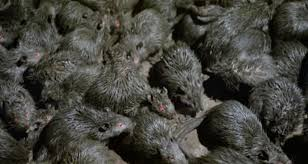 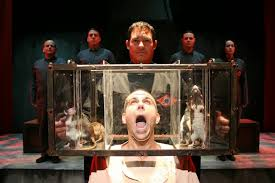 Let’s have some volunteers to read aloud their Q5 answer!
Extension task: Write a success criteria for answering SECTION A of Language Paper 1.
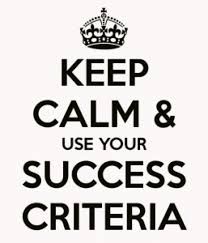 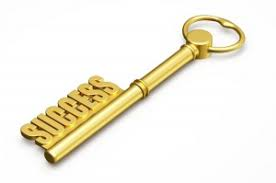 W.I.N & M.R. I
Please read your What Went Well, Improve, Next Steps feedback in your exercise book.
In GREEN PEN respond to your directed improvements with MY RESPONSE IS…
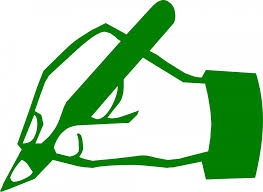 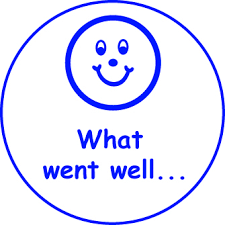 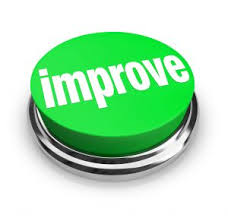 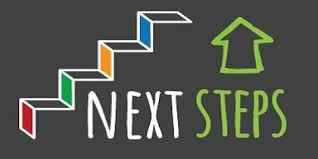 Success criteria
Q1 – Find five things – 5 marks – 5 minutes
Q2 – How does the writer do…? – 5 marks – 5-8 minutes
Q3 – What impression does the writer give you of …? Effect on a reader- My impressions are ( personal view) 10 marks – 10-12 minutes
Q4 – Another HOW question – 10 marks – 10-12 minutes – talk about structure and language choices – use quotes
Q5 – Evaluate the writer – how successful are they – ( I agree) 10-12 minutes – 10 marks – analyse = offer counter argument if you can!